SOCn5020 	Sociologie vzdělávání 			a evaluační výzkumRole vzdělání v životě jednotlivce
Tomáš Doseděl
Lidský kapitál
Co je to vůbec ten kapitál?

Ze sociologie známe kapitálů spoustu: kulturní, sociální, ekonomický, symbolický…
Z každodenního života nejvíce kapitál ekonomický

Ale jak bychom mohli kapitál (obecně) definovat?
2
SOCn5020: Sociologie vzdělávání a evaluační výzkum
Lidský kapitál
Kapitál je něco, čím disponujeme, tedy co můžeme použít k prosazení svých zájmů

Lidský kapitál: prosazujeme svůj zájem na trhu práce

Zájem továrníka vs. zájem zaměstnance
Zaměstnanci s vyšším lidským kapitálem umí vyrábět lepší výrobky
Zaměstnanci s vyšším vzděláním vydělávají více peněz

Pohled OECD: jakékoliv dovednosti, schopnosti a vlastnosti jedince, které usnadňují vytváření osobního, sociálního a ekonomického blaha
3
SOCn5020: Sociologie vzdělávání a evaluační výzkum
Lidský kapitál
Kapitál je něco, čím disponujeme, tedy co můžeme použít k prosazení svých zájmů

Lidský kapitál: prosazujeme svůj zájem na trhu práce

Zájem továrníka vs. zájem zaměstnance

Pohled OECD: jakékoliv dovednosti, schopnosti a vlastnosti jedince, které usnadňují vytváření osobního, sociálního a ekonomického blaha
4
SOCn5020: Sociologie vzdělávání a evaluační výzkum
Návratnost vzdělání
Vyšší příjem
Lepší zaměstnání
Nižší riziko nezaměstnanosti
Stabilnější rodinný život
Lepší zdravotní stav a delší život
Nižší kriminalita a vyšší angažovanost
Vyšší subjektivní štěstí
5
SOCn5020: Sociologie vzdělávání a evaluační výzkum
Návratnost vzdělání
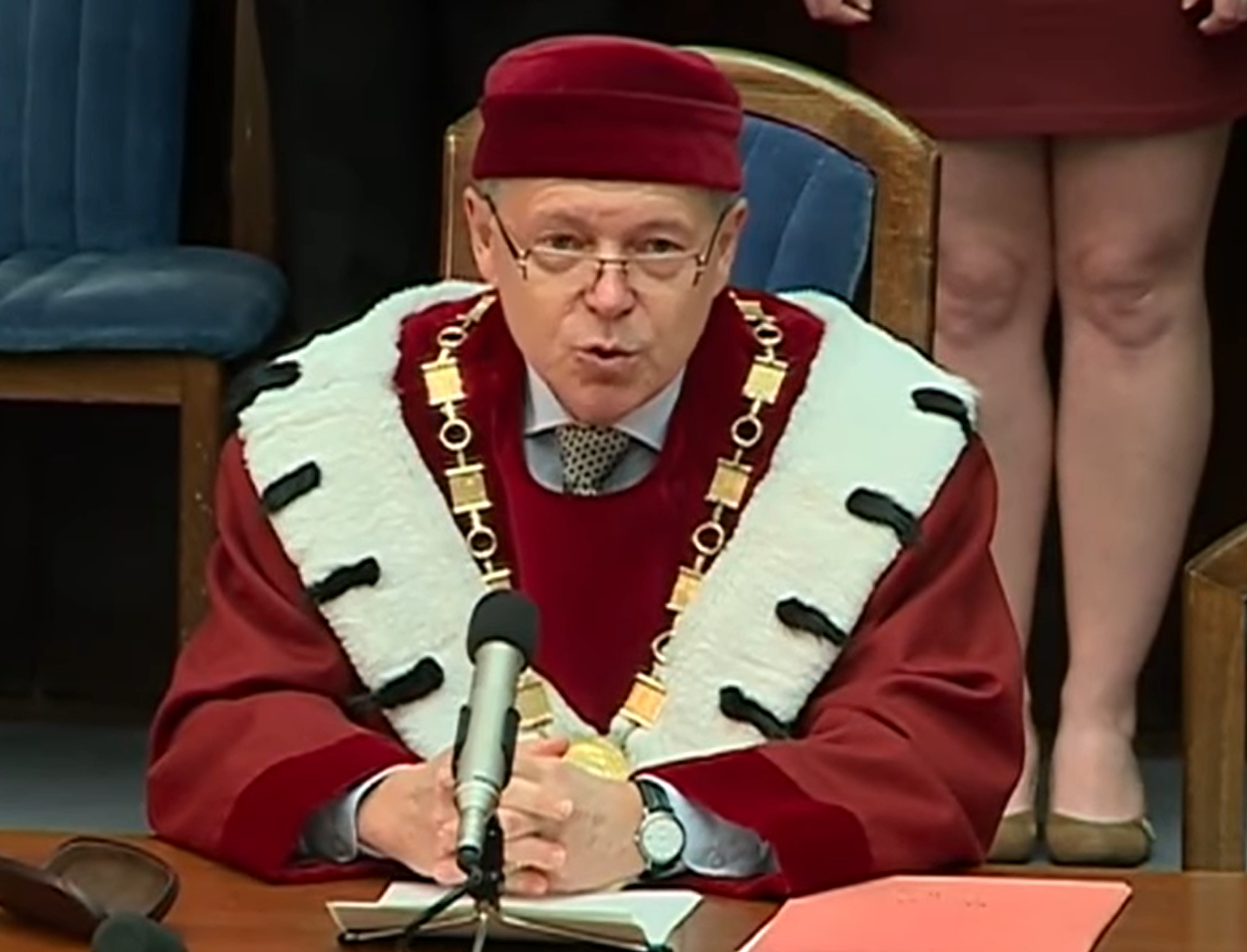 https://www.youtube.com/watch?v=jcuh6TIkjKw&t=625s
6
SOCn5020: Sociologie vzdělávání a evaluační výzkum
Funguje vzdělání?
Problém selektivity
vybíráme ty nejlepší a dáváme jim na to diplom

(Vysoká) škola jako zdroj znalostí, dovedností, hodnot
homogenizace společnosti
viz např. postmaterialismus
signalizační teorie
devalvace vzdělání
7
SOCn5020: Sociologie vzdělávání a evaluační výzkum
Západ vs. Východ
Inflace vzdělání: nic výrazného
Post-socialistické země: prudký nárůst návratnosti v 1990s
8
SOCn5020: Sociologie vzdělávání a evaluační výzkum
Západ vs. Východ
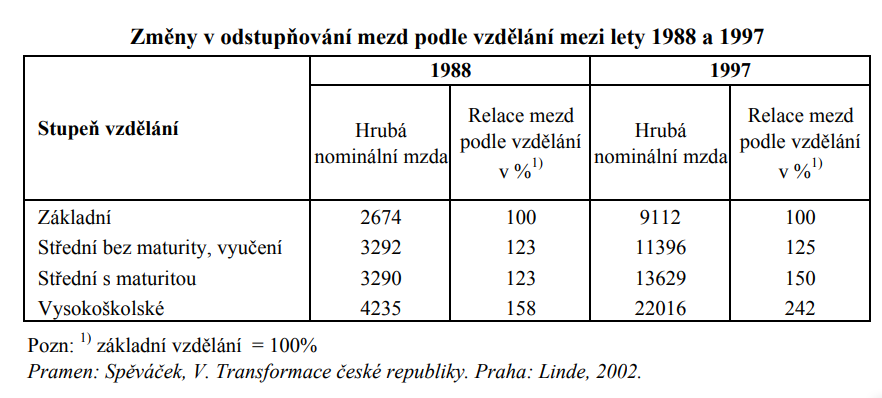 9
SOCn5020: Sociologie vzdělávání a evaluační výzkum
Západ vs. Východ
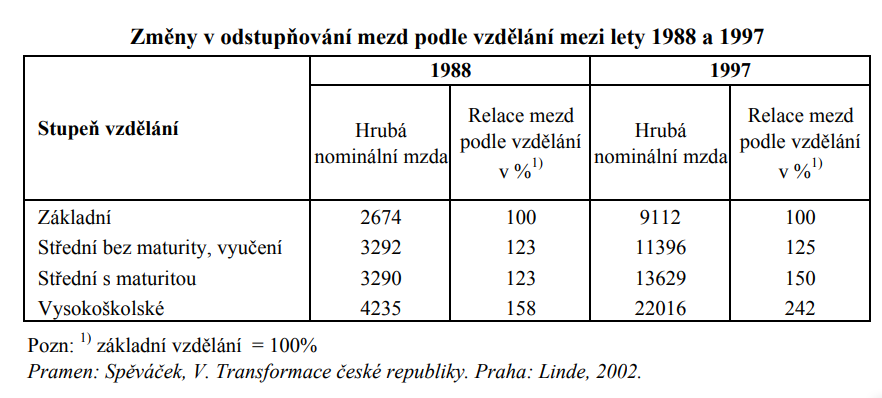 Základní:	26 733		100
Vyučení:	29 776		111
Maturita:	37 312		140
VŠ (Mgr):	58 393		218
10
SOCn5020: Sociologie vzdělávání a evaluační výzkum
Západ vs. Východ
Inflace vzdělání: nic výrazného
Post-socialistické země: prudký nárůst návratnosti v 1990s
Po roce 2009 (krize 2007/8): na Západě mírné zakolísání, na Východě stále rosteme

Post-socialistické země stále nejsou saturovány absolventy vysokých škol
https://data.oecd.org/eduatt/population-with-tertiary-education.htm
11
SOCn5020: Sociologie vzdělávání a evaluační výzkum
Tři role univerzit (Keller, Tvrdý)
Chrám
Elitní vzdělání pro úzkou skupinu vyvolených
Zasvěcení do tajných nauk

Výtah
Možnost zlepšení sociální pozice
Sociální vzestup (vzestupná mobilita)

Pojišťovna
Vzdělání ve vyšších vrstvách de facto povinnost
Pojistka proti sociálnímu pádu (sestupná mobilita)
12
SOCn5020: Sociologie vzdělávání a evaluační výzkum